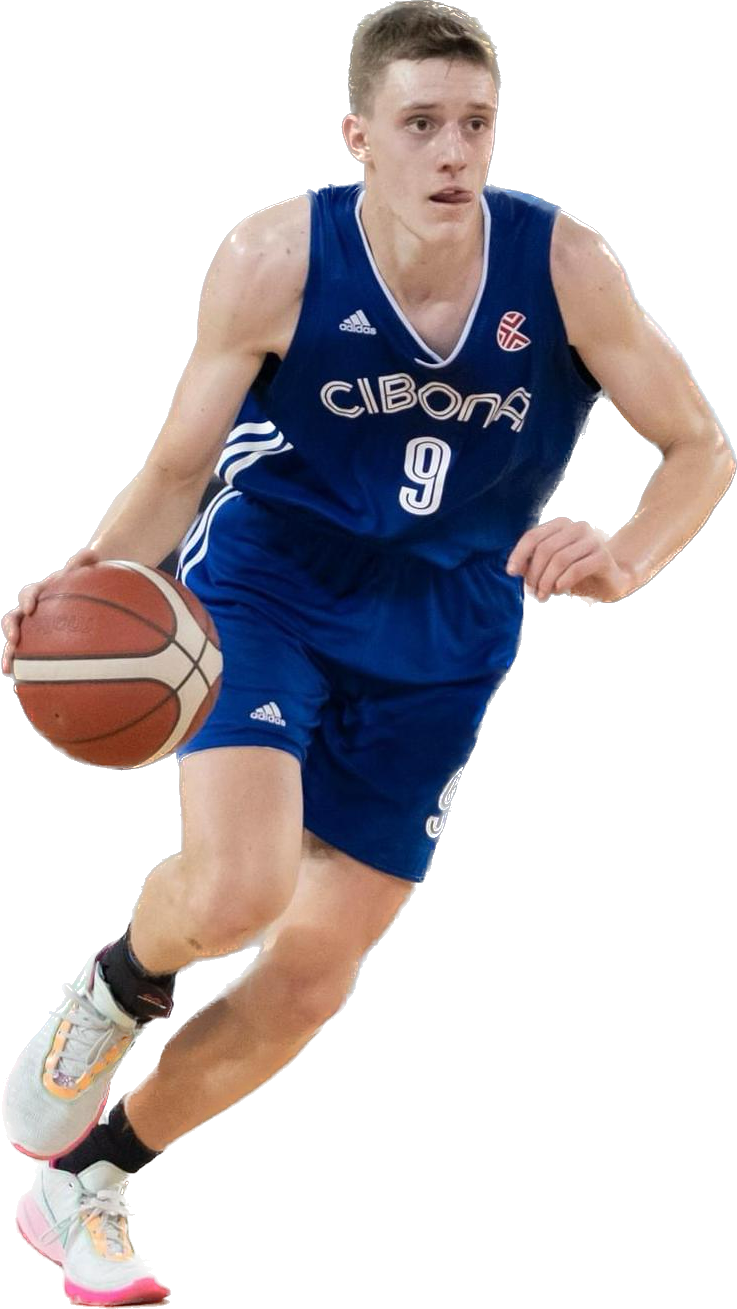 FILIP FERDERBER
STATISTICS
Age: 			18 
Gender : 			Male
Nationality : 		Croatia/Croatian
School Currently Attending : 	Gimnazija Benedikt  Kotruljevic; Zagreb; Croatia
E-mail: 			filip.ferderber@icloud.com
Phone: 			+385 91 44 444 33
18 
Games played
19.3
Points/game
2.2
Assists/game
ACADEMIC INFORMATION
7.0
Rebounds/game
GPA: 3.9
Academic Interests: Physics, Mathematics
Graduation Year : 2025
3.0
Steals/game
Dominant Hand:
Left
EXPERINCE
Coach contact :
+385989505354
Team:
Basketball club CIBONA
Coach:
Marijan Bagarić
0.2 
Blocks/game
From: Croatia, Zagreb
Born:  24 May 2006
Sports Awards:
2020_U15 National Championship_2nd place
2021_U17 National Championship_2nd place
2022_U17 National Championship_1st  place
2023_U19 National Championship_2nd  place
2024_U19 National Championship_3rd  place
2024_SENIOR National Championship_3rd  place
2024_SENIOR National Cup_2nd  place
Camps/Training:
2021; U15 Croatian National Team Greece 3rd place
2022; U16 Croatian National Team EYOF 6th place
2023; U18 Croatian National team Camp
2024; IMG Academy Florida
2024; HoopGroup, Academic Elite Two, East    Stroudsburg University
Height:
6’5”
Weight:
187 lb
51.4% 
Field Goal %
Secondary Position:
Point Guard
Primary Position:
Shooting Guard
80%
Free Throw %
Defensive Skills:
1. Deflections, Aggressiveness  
2. Great anticipation in passing line to create steals
3. Excellent timing in rebounding
Offensive Skills:
1. Three-point shooting
2. Dribble Penetration
3. ⁠Hi Basketball IQ - passing
43.9%
Three-Point %
Personal Awards:
EYBL U17 Tournament Cluj; 2022 Romania – ALL STAR team
EYBL U17 Tournament Vienna; 2023 Austria – ALL STAR team
PH National Final4 Championship U19, Zadar 2024; Croatia, ALL STAR team
2.2 
Turnovers/game
E-mail: z.ferderber@me.com
Phone: +385 91 14 96 057
CONTACS
Parents: Zeljan Ferderber